Toastmasters D37 DEC How to invite people to Toastmasters Pathways Education Program
Phyllis  Kombol, DTM
Pathways “Park Ranger”
July 18, 2020
Objective: By the end of this session, participants can locatePathwaysresources
For guest packets
For prospective members
For new members
For members transitioning from legacy program to Pathways
Disclaimer:
Suggestions
My opinion/recommendations
Pathways is Toastmasters
NOT the only “right” answer
What are your best practices?
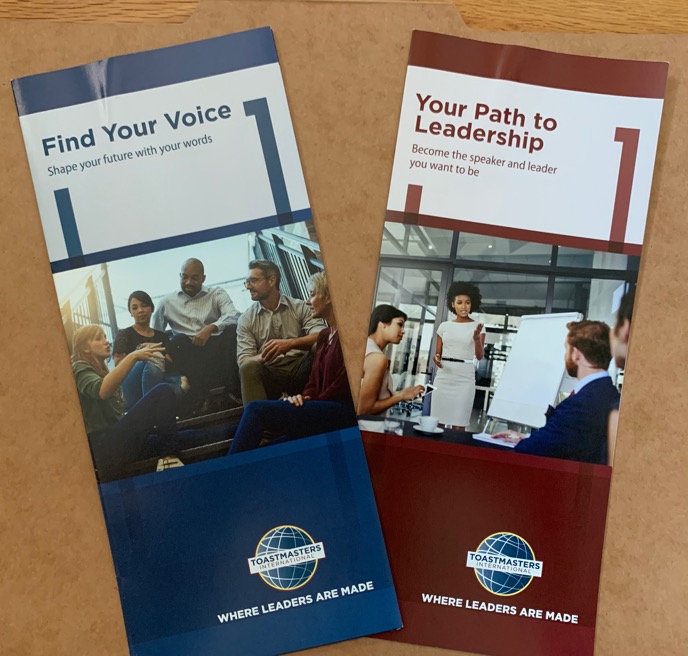 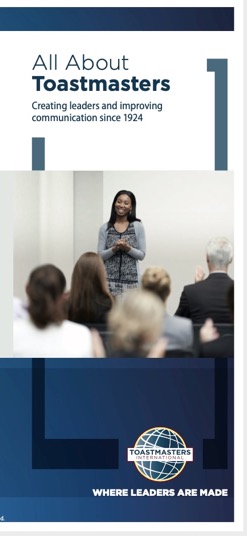 For Guest Packets:
Toastmasters.org
Marketing Brochures
All About Toastmasters Item 124
Find Your Voice Item 99
Your Path to Leadership Item 101
Send in mail
Link: Toastmaster Magazine
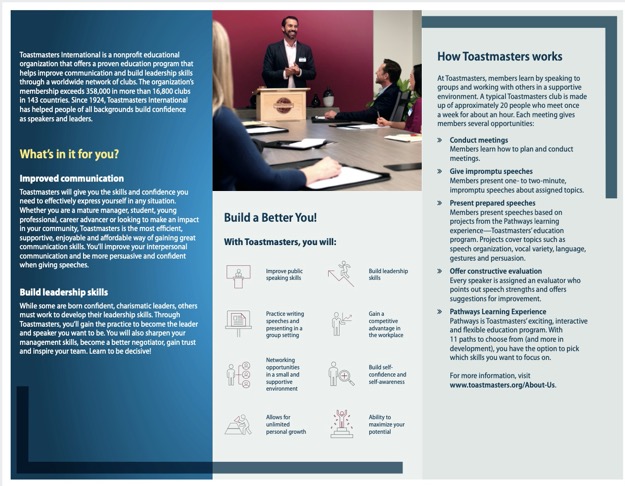 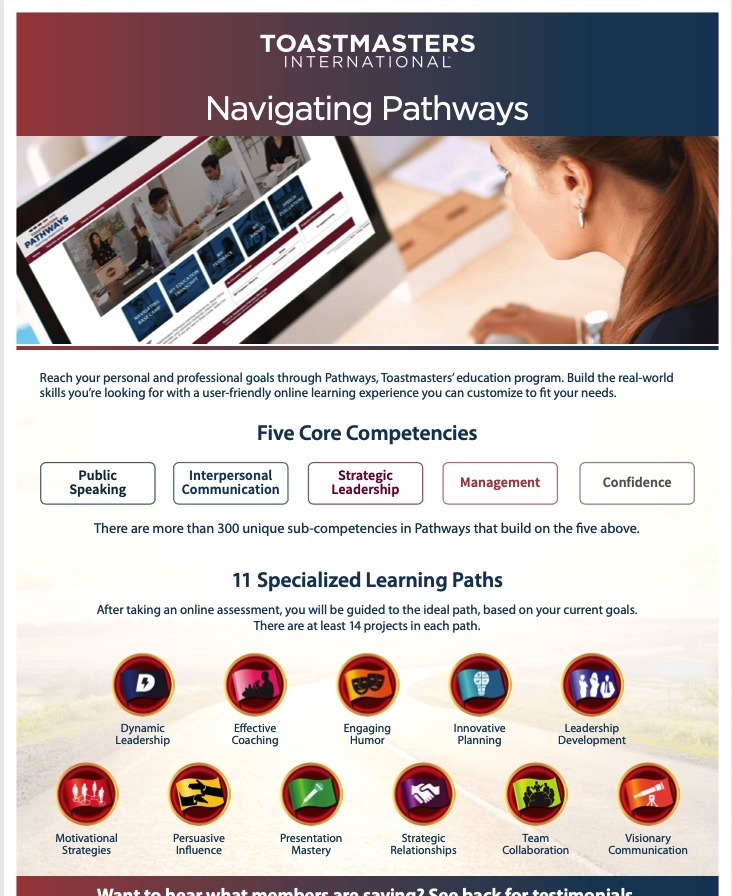 For Guest Packet:
Toastmasters.org-->Marketing Fliers –one page, customizable 
10 Tips for Public Speaking Item 105
Benefits of Toastmasters Membership Item 354F
Become a Better Leader Item 131
Navigating Pathways Item 133
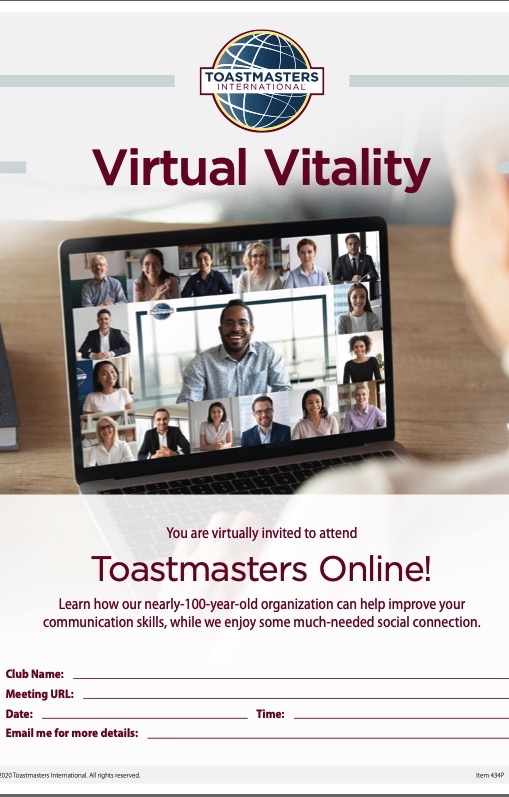 For Guests:
Toastmasters.org
Online Resources
Virtual Vitality 
Quick Links/Resources Item 434P https://www.toastmasters.org/resources/online-prospect-flier
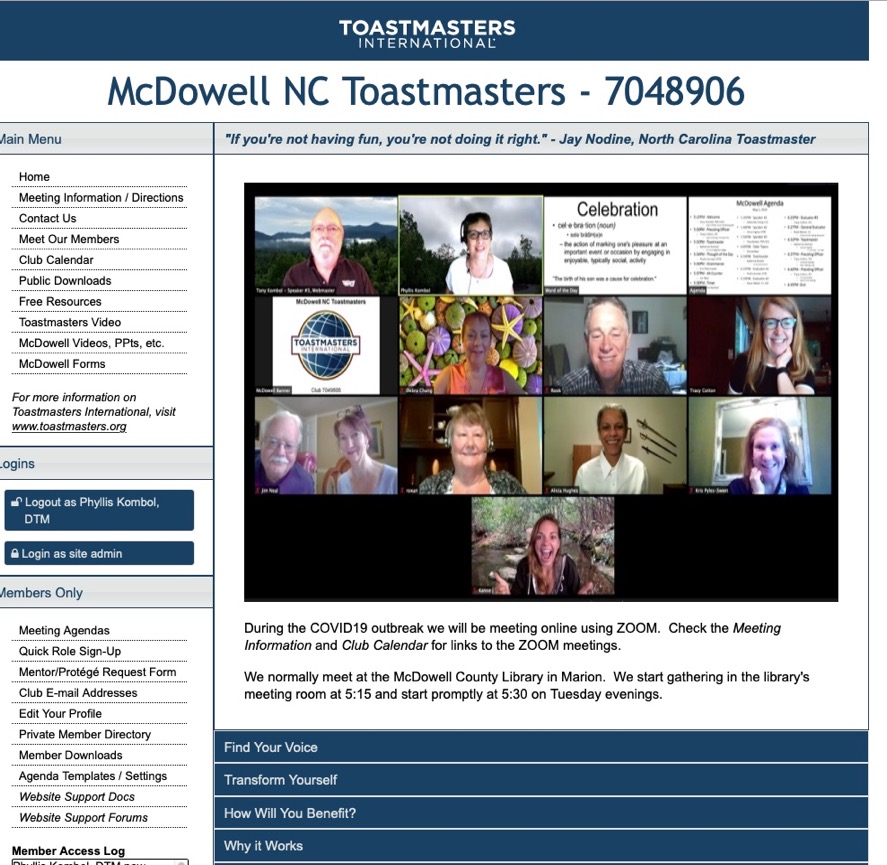 For Guests: Club-Specific
How did they find you?
Social media is up to date
Prompt response
FTH (club website)
Invite (requires them to opt-in)
Send/share Agenda
Meet our members
Club specific trifold or flier?
    —see Brand Manual
For Guests: At the meeting
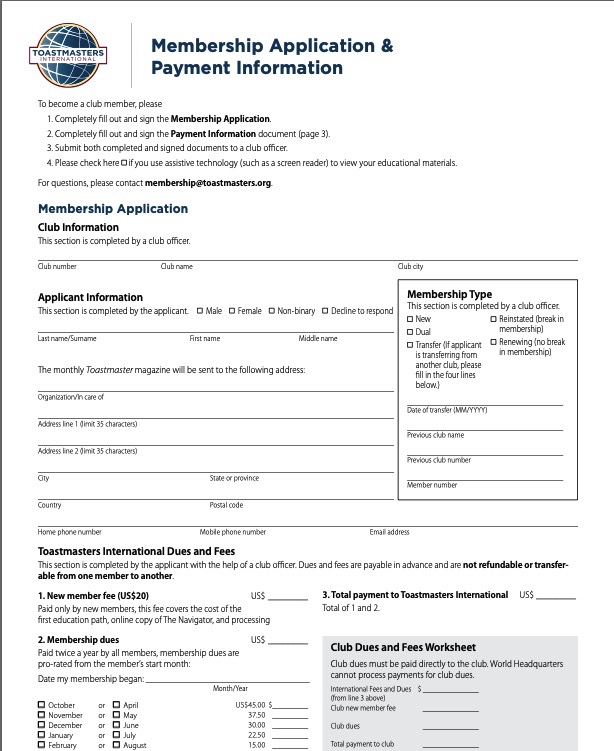 Contact info
Introductions
Meeting roles & speaker intros
Table Topics
What is it?
Members first
THEN invite them to try
Reaction/Comments at end of meeting
Close the sale: 
Would you like to come again? 
Can I send you a membership application?
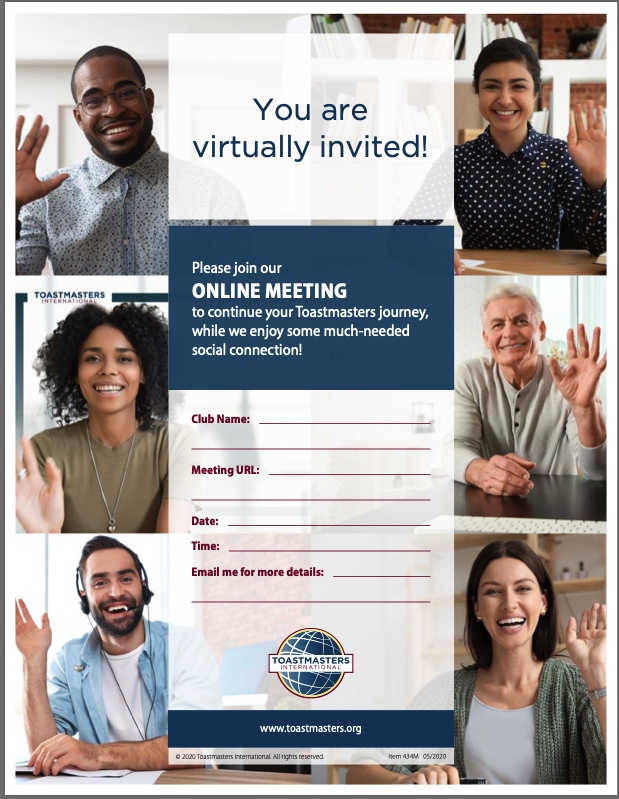 For Guests: follow up Prospective Members
Email or phone call
Invitation to attend again
https://www.toastmasters.org/Resources/Online%20Member%20Flier
Agenda
Something specific to your club
Something generic re Toastmasters
Toastmasters magazine link
Brochure or Navigating Pathways
Toastmasters.org/club website
For Prospective Members
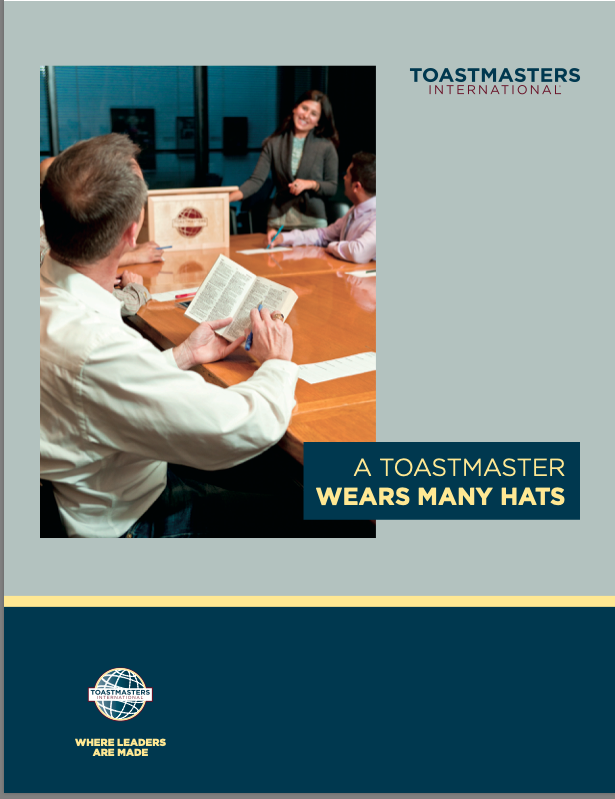 How to get enrolled—
Application form with help
Immediate enrollment
Watch for TI email
Three websites
Toastmasters.org
D37toastmasters.org
FreeToastHost or other club-specific website
A Toastmasters Wears Many Hats
Ice Breaker
Resources from D37toastmasters.org
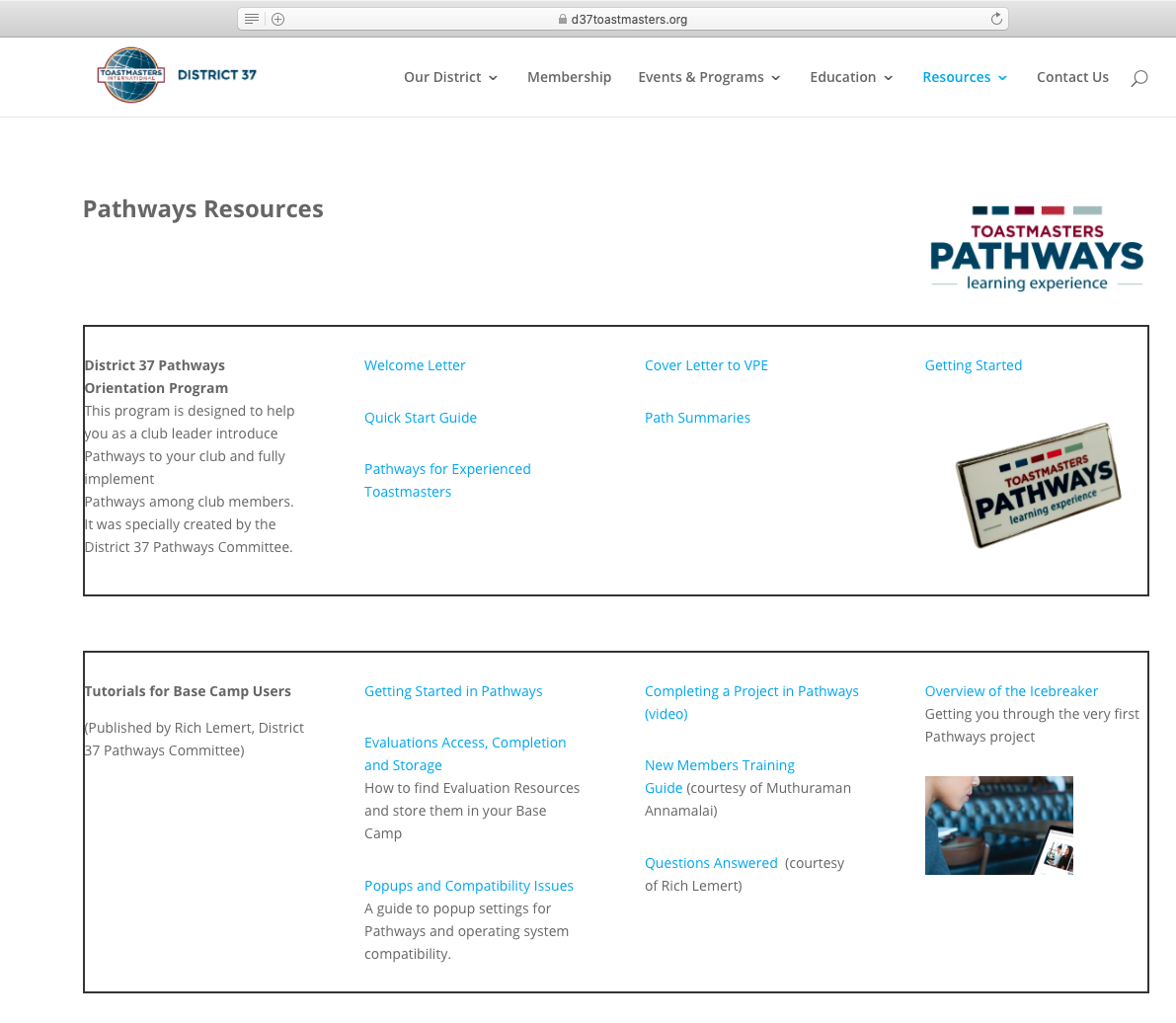 New MemberOrientation and education
Box 1
Welcome Letter
Quick Start Guide
Path Summaries
Getting Started

Box 2
Getting started in Pathways
Overview of the Icebreaker
Completing a Project (video)
Evaluations Access…
If needed, Popups
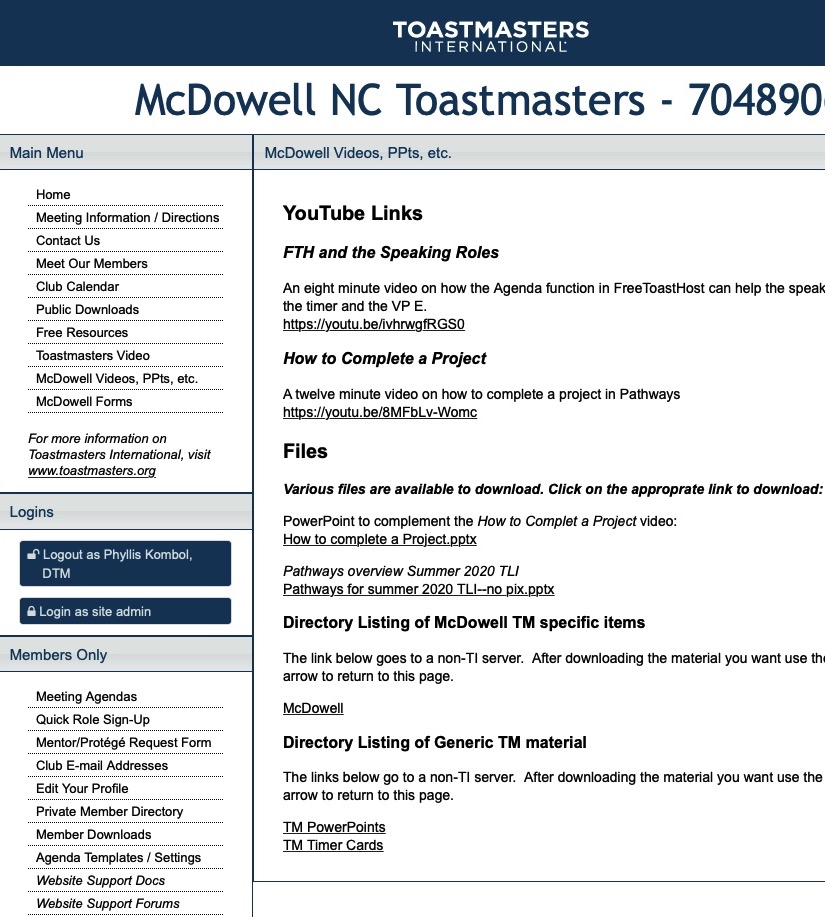 For New Members
Navigator
VPE letter (d37)
Vote them in
Induction 
How to get started
Choosing a path—
Paths and competencies
Comparisons/distinctions
Ice Breaker
How to complete a project
1
2
3
Pathways for your new members—
You might need a mentor (or officer) to walk through it with them.
Don’t confuse the issue by talking about 
“how it used to be”
For Transitioning MembersMoving from legacy program to Pathways
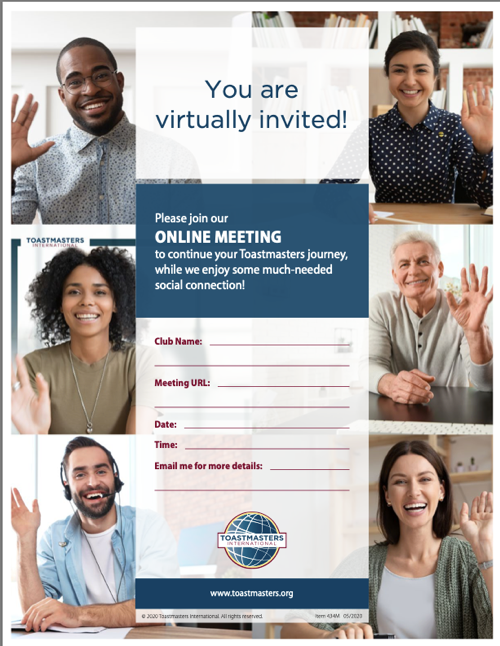 Have they ever been to toastmasters.org?
Logging in
Finding the Pathways tab
Selecting a Path
Working in the curriculum
Walk through it with them
Screenshare on Zoom or in person
Common “not obvious” things
You are virtually invited…
	Club websitevideos/pptsTM PowerPoints-->Zoom Intro
Just like a new member…
And more—adult learners hate to feel dumb and outside of their comfort zone:
CHANGE can be HARD!
Club Officers and Area Directors
Toastmasters.org
Resources
Marketing
Pathways Base Camp Manager tools
Leadership Central
Club central
District central
Distinguished Club Program
Club status
Daily reports
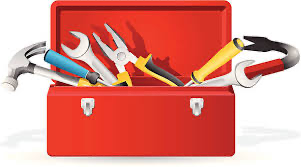 Clipartlook.com
BCM Tools: when logged is as BCM
Going deeper into the BCM role specifics
Tutorials andResources
Tutorials andResourcesIncluding TheNavigator
Where to get Speech Evaluation Resources
Project 
Descriptions
Resource Documents> Worksheets 	> 360 Eval> Checklists
Watch and listen and learn
How to reach me
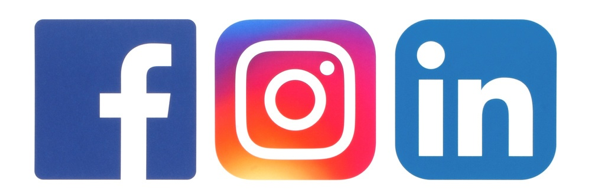 Phyllis.Kombol@gmail.com
704-763-1970 (cell)

Advanced Toastmasters of Asheville: 3rd Saturday 9:00-11:00 AM

Eat Your Words Toastmasters (Concord/I85): 2nd Wednesday 6:00-8:30 PM

McDowellNC Toastmasters (Marion): weekly Tuesdays 5:15-6:45 PM